Семінар - 2025
ВІЙСЬКОВИЙ ОБЛІК  - 2025
ВІЙСЬКОВИЙ ОБЛІК НА ПІДПРИЄМСТВІ _
СТРОКИ ЗБЕРІГАННЯ ДОКУМЕНТІВ З ВО
KAZNACHEI
2
ВІЙСЬКОВИЙ ОБЛІК НА ПІДПРИЄМСТВІ _
СТРОКИ ЗБЕРІГАННЯ ДОКУМЕНТІВ З ВО
KAZNACHEI
3
ВІЙСЬКОВИЙ ОБЛІК НА ПІДПРИЄМСТВІ _
З чого починають вести військовий облік

Призначення відповідальної особи за ведення військового обліку;
Повідомити ТЦК про призначення відповідальної особи з ведення військового обліку
 Виконання ст. 24 КЗпП  - запросити у працівників військово-облікові документи;
Заповнити Списки персонального військового обліку (Додаток 5)
Заповнити відомості оперативного обліку призовників, військовозобов’язаних та резервістів (додаток 12), яка зберігається разом із списками персонального військового обліку.
Зробити стенд з Правилами військового обліку та вивісити на видному місці
Продовжити виконувати вимоги Порядку № 1487
KAZNACHEI
4
ВІЙСЬКОВИЙ ОБЛІК НА ПІДПРИЄМСТВІ _
Наказ про призначення відповідальних осіб.
Посадова інструкція (інспектора з військового обліку) якщо ВО займається окрема особа.
Наказ про стан ВО за минулий рік та затвердження плану роботи з ВО на наступний рік. План роботи з ВО на рік.
Правила військового обліку.
Списки персонального військового обліку окремо за чотирма групами.
До списків кожної групи формуємо справу, в якій зберігаються копії військово-облікових документів призовників, військовозобов’язаних і резервістів. 
Відомості оперативного обліку призовників, військовозобов’язаних і резервістів (далі – Відомості).  відповідно до додатка 12 до Порядку № 1487 та мають зберігатися разом зі Списками.
Стенд із правилами ВО та витягами із нормативних документів про виконання призовниками, військовозобовязаними, резервістами підприємства обовязку стосовно військового обліку
www.ibuh.info
5
ВІЙСЬКОВИЙ ОБЛІК НА ПІДПРИЄМСТВІ _
Повідомлення про призначення або звільнення (увільнення) керівника та особи відповідальної за ведення військового обліку
Повідомлення ТЦК про прийняття та звільнення працівників
Наказ про надання інформації щодо зміни облікових даних військовозобовязаних, призовників, резервістів
Повідомлення ТЦК про зміну облікових даних працівників.
Повідомлення працівнику про необхідність приведення військово-облікових документів у відповідність до законодавства (надається особам, які досягають закінчення призовного віку, 25 років)
Графік звіряння облікових даних списків персонального військового обліку з військово-обліковими документами призовників, військовозобовязаних, резервістів;
Графік звіряння списків персонального військового обліку працівників з обліковими даними з ТЦК
www.ibuh.info
6
ВІЙСЬКОВИЙ ОБЛІК НА ПІДПРИЄМСТВІ _
Списки громадян, які підлягають приписці до призовних дільниць
Розписки про прийняття ВОД;
Документи про оповіщення працівників.
Журнал реєстрації перевірок та звірянь.
Листи з ТЦК щодо питань військового обліку
www.ibuh.info
7
ВІЙСЬКОВИЙ ОБЛІК НА ПІДПРИЄМСТВІ _
1. Наказ про призначення представника підприємства уповноваженого вручати повістки;
Накази про оповіщення на вимогу ТЦК про виклик призовників, військовозобовязаних, резервістів до ТЦК;
2. Наказ про визначення потреби в підвищенні кваліфікації працівника відповідального за ведення ВО
3. Наказ про увільнення працівника у звязку з викиком до ТЦК для уточнення даних 
4. Наказ про увільнення працівника з роботи у звязку з медоглядом за направленням ТЦК..
5. Акт відмови від повістки
6. Наказ на увільнення у звязку із призовом на військову службу під час мобілізації
www.ibuh.info
8
Документи, якими призначають особу відповідальну за ведення ВО
KAZNACHEI
9
ВІЙСЬКОВИЙ ОБЛІК НА ПІДПРИЄМСТВІ _
Організація військового обліку в державних органах, органах місцевого самоврядування, на підприємствах, в установах та організаціях покладається на відповідних керівників.
Обов’язки з ведення військового обліку в державних органах, органах місцевого самоврядування, на підприємствах, в установах та організаціях покладаються на працівників служби персоналу, служби управління персоналом (далі - служба персоналу).
У разі відсутності штатної одиниці служби персоналу обов’язки з ведення військового обліку покладаються на особу, яка веде облік працівників в державному органі, органі місцевого самоврядування, на підприємстві, в установи, організації.
KAZNACHEI
10
ВІЙСЬКОВИЙ ОБЛІК НА ПІДПРИЄМСТВІ _
Для належного функціонування системи військового обліку (забезпечення її автоматизації із застосуванням Єдиного державного реєстру призовників, військовозобов’язаних та резервістів) визначається кількість осіб, відповідальних за ведення військового обліку, з урахуванням таких норм:
на підприємствах, в установах та організаціях за наявності на військовому обліку:
від 501 до 2000 призовників, військовозобов’язаних та резервістів - одна особа;
від 2001 до 4000 призовників, військовозобов’язаних та резервістів - дві особи;
від 4001 до 7000 призовників, військовозобов’язаних та резервістів - три особи, а на кожні наступні від 1 до 3000 призовників, військовозобов’язаних та резервістів - по одній особі додатково.
За наявності на військовому обліку менше 500 призовників, військовозобов’язаних та резервістів обов’язки щодо ведення військового обліку покладаються на особу служби персоналу, якій встановлюється доплата в розмірі до 50 відсотків посадового окладу, а для державних службовців - в межах економії фонду оплати праці.
KAZNACHEI
11
ВІЙСЬКОВИЙ ОБЛІК НА ПІДПРИЄМСТВІ _
Загальна кількість осіб, відповідальних за ведення військового обліку в державних органах, органах місцевого самоврядування, на підприємствах, в установах та організаціях, визначається з урахуванням кількості призовників, військовозобов’язаних та резервістів, які перебувають на військовому обліку станом на 1 січня поточного року, із застосуванням норм, визначених у пунктах 9 і 10 цього Порядку.
У разі наявності ...., на підприємствах, в установах та організаціях двох і більше осіб, відповідальних за ведення військового обліку, їх об’єднують в окремий підрозділ (відділ, сектор, групу тощо).
Особи, відповідальні за ведення військового обліку (крім державних службовців), повинні відповідати кваліфікаційним вимогам, визначеним для інспектора з військового обліку відповідно до національного класифікатора ДК 003:2010 “Класифікатор професій”.
KAZNACHEI
12
ВІЙСЬКОВИЙ ОБЛІК НА ПІДПРИЄМСТВІ _
Посадові оклади працівників, відповідальних за ведення військового обліку, установлюються на рівні посадових окладів працівників служби персоналу, крім державних службовців.
Державні органи, органи місцевого самоврядування, підприємства, установи та організації щороку до 1 жовтня визначають потребу в підвищенні кваліфікації цих працівників.
Підвищення кваліфікації осіб, відповідальних за ведення військового обліку, здійснюється не рідше одного разу на п’ять років.
KAZNACHEI
13
ВІЙСЬКОВИЙ ОБЛІК НА ПІДПРИЄМСТВІ _
Наказ про покладання обов'язків із ведення військового обліку
Фрагмент наказу … 
НАКАЗУЮ:
 
Покласти на _________________________, _______________________, обов’язки щодо ведення військового обліку в ТОВ «_____________» з «____» __________ 20___ р.
 
У зв’язку із покладенням обов’язків з ведення військового обліку __________________ зобов’язана:
перевіряти у громадян України під час прийняття на роботу наявності військово-облікових документів;
доводити до працівників призовників, військовозобов'язаних та резервістів Правила військового обліку під особистий підпис під час прийняття на роботу;
KAZNACHEI
14
ВІЙСЬКОВИЙ ОБЛІК НА ПІДПРИЄМСТВІ _
надсилати у семиденний строк з дня видання наказу про прийняття на роботу, звільнення з роботи до терцентрів комплектування та соціальної підтримки повідомлення про зміну облікових даних військовозобов'язаних працівників;
оповіщати працівників на вимогу територіального центру комплектування та соціальної підтримки про виклик і забезпечувати їх своєчасне прибуття;
подавати до терцентру комплектування та соціальної підтримки на їх вимогу відомості про працівників призовників, військовозобов'язаних та резервістів, персональний військовий облік яких ведеться;
проводити роз'яснювальні роботи серед працівників підприємства  призовників, військовозобов'язаних та резервістів, щодо виконання ними правил військового обліку;
KAZNACHEI
15
ВІЙСЬКОВИЙ ОБЛІК НА ПІДПРИЄМСТВІ _
взаємодіяти з територіальними центрами комплектування та соціальної підтримки щодо строків та способів звіряння даних списків персонального військового обліку, вносити відповідні зміни до них, а також щодо оповіщення призовників, військовозобов'язаних та резервістів; з якими укладено трудові договори у ТОВ «_______________»;
періодично звіряти списки персонального військового обліку працівників підприємства із записами у військово-облікових документах. Не рідше одного разу на рік проводять звіряння даних списків персонального військового обліку з обліковими документами територіальних центрів комплектування та соціальної підтримки;
KAZNACHEI
16
ВІЙСЬКОВИЙ ОБЛІК НА ПІДПРИЄМСТВІ _
вносити у п'ятиденний строк з дня подання відповідних документів (або відображення в електронній формі інформації, що міститься у таких документах, які можуть пред'являтися з використанням мобільного додатка Порталу Дія) змін до списків персонального військового обліку щодо прізвища, власного імені та по батькові (за наявності), реквізитів паспорта громадянина України та паспорта громадянина України для виїзду за кордон, адреси задекларованого/зареєстрованого місця проживання, адреси місця фактичного проживання, сімейного стану, освіти, місця роботи і посади та надсилати щомісяця до 5 числа до територіального центру комплектування та соціальної підтримки повідомлення про зміну таких облікових даних працівників ТОВ «_____________»;
KAZNACHEI
17
ВІЙСЬКОВИЙ ОБЛІК НА ПІДПРИЄМСТВІ _
складати і подавати щороку до 1 грудня до територіального центру комплектування та соціальної підтримки списки громадян, які підлягають приписці до призовних дільниць з якими укладено трудові договори у ТОВ «___________»;
приймати від працівників призовників, військовозобов'язаних та резервістів під розписку у бланках розписок їх військово-облікових документів для подання таких документів до територіальних центрів комплектування та соціальної підтримки, а також оформлювати бронювання військовозобов'язаних на період мобілізації та на воєнний час;
оформлювати документи, необхідні для бронювання військовозобов'язаних працівників на період мобілізації та на воєнний;
KAZNACHEI
18
ВІЙСЬКОВИЙ ОБЛІК НА ПІДПРИЄМСТВІ _
….підприємства, установи та організації у семиденний строк з дати видання наказу про призначення або звільнення (увільнення) керівників та інших осіб зазначених органів, підприємств, установ та організацій, відповідальних за організацію та ведення військового обліку, повідомляють відповідним районним (міським) територіальним центрам комплектування та соціальної підтримки (додаток 1).
KAZNACHEI
19
ВІЙСЬКОВИЙ ОБЛІК НА ПІДПРИЄМСТВІ _
ПОВІДОМЛЕННЯпро призначення, звільнення (увільнення) керівника та посадових осіб державного органу, органу місцевого самоврядування, підприємства, установи та організації, відповідальних за організацію та ведення військового облікупризовників, військовозобов’язаних та резервістів уТовариство з обмеженою відповідальністю «АНТУРАЖ» (найменування державного органу, органу місцевого самоврядування, підприємства, установи, організації)
KAZNACHEI
20
ПРАВИЛА ВІЙСЬКОВОГО ОБЛІКУ
KAZNACHEI
21
ВІЙСЬКОВИЙ ОБЛІК НА ПІДПРИЄМСТВІ _
Роботодавець зобов’язаний доводити до призовників, військовозобов’язаних та резервістів правила військового обліку під особистий підпис під час прийняття на роботу 

Для виконання цієї вимоги на підприємстві слід затвердити такий документ як Правила, використовуючи зразок, який наведено в додатку 2 до Порядку № 1487.

Про затвердження Правил видається відповідний наказ керівника підприємства.

Правила необхідно виготовити друкарським способом і розмістити на видному місці в загальнодоступних приміщеннях підприємства (п. 19 Порядку № 1487).

Для ознайомлення працівників з Правилами слід або оформити аркуш ознайомлення, або завести відповідний журнал ознайомлення.
KAZNACHEI
22
СПИСКИ ПЕРСОНАЛЬНОГО ВО
KAZNACHEI
23
ВІЙСЬКОВИЙ ОБЛІК НА ПІДПРИЄМСТВІ _
Персональний військовий облік в державних органах, органах місцевого самоврядування, на підприємствах, в установах та організаціях ведеться за списками персонального військового обліку (додаток 5).
Інформація про чисельність призовників, військовозобов’язаних та резервістів вноситься до відомості оперативного обліку призовників, військовозобов’язаних та резервістів (додаток 12), яка зберігається разом із списками персонального військового обліку.
KAZNACHEI
24
ВІЙСЬКОВИЙ ОБЛІК НА ПІДПРИЄМСТВІ _
Списки персонального військового обліку (додаток 5) складаються окремо за такими групами:
перша - список персонального військового обліку військовозобов’язаних (резервістів) офіцерського складу;
друга - список персонального військового обліку військовозобов’язаних (резервістів) рядового, сержантського та старшинського складу;
третя - список персонального військового обліку військовозобов’язаних та резервістів з числа жінок;
четверта - список персонального військового обліку призовників.
KAZNACHEI
25
ВІЙСЬКОВИЙ ОБЛІК НА ПІДПРИЄМСТВІ _
Відомості щодо військовозобов’язаних, яким видано мобілізаційні розпорядження, виокремлюються у кожній групі за відповідними командами - у послідовності зростання нумерації команд. Особи, які проходять службу у військовому резерві, обліковуються як військовозобов’язані, яким видано мобілізаційні розпорядження.
До списків кожної групи формується справа, у якій зберігаються копії військово-облікових документів призовників, військовозобов’язаних та резервістів.
В окремій справі зберігаються копії військово-облікових документів громадян, які були виключені з військового обліку районними (міськими) територіальними центрами комплектування та соціальної підтримки, органами СБУ, відповідними підрозділами розвідувальних органів, крім тих, які досягли граничного віку перебування в запасі.
KAZNACHEI
26
ВІЙСЬКОВИЙ ОБЛІК НА ПІДПРИЄМСТВІ _
Списки персонального військового обліку, а також відомості оперативного обліку призовників, військовозобов’язаних та резервістів ведуться в електронних та/або паперових формах.
Щороку до 25 січня (станом на 1 січня) списки персонального військового обліку та відомості оперативного обліку підписуються керівником державного органу, органу місцевого самоврядування, підприємства, установи, організації, а також особою, відповідальною за ведення військового обліку, та реєструються в установленому порядку в службі діловодства таких органів, підприємств, установ, організацій.
KAZNACHEI
27
ВІЙСЬКОВИЙ ОБЛІК НА ПІДПРИЄМСТВІ _
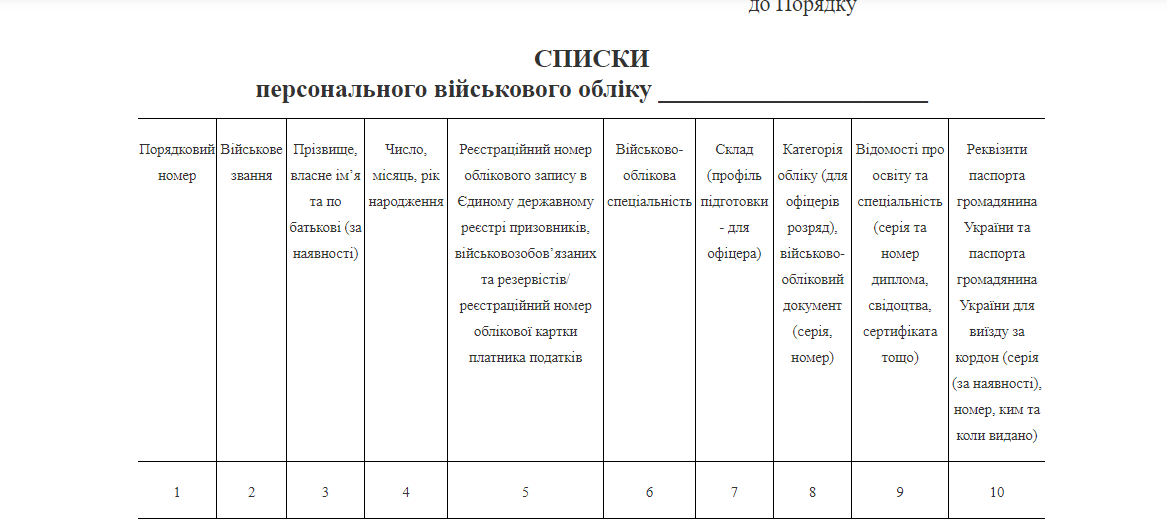 KAZNACHEI
28
ВІЙСЬКОВИЙ ОБЛІК НА ПІДПРИЄМСТВІ _
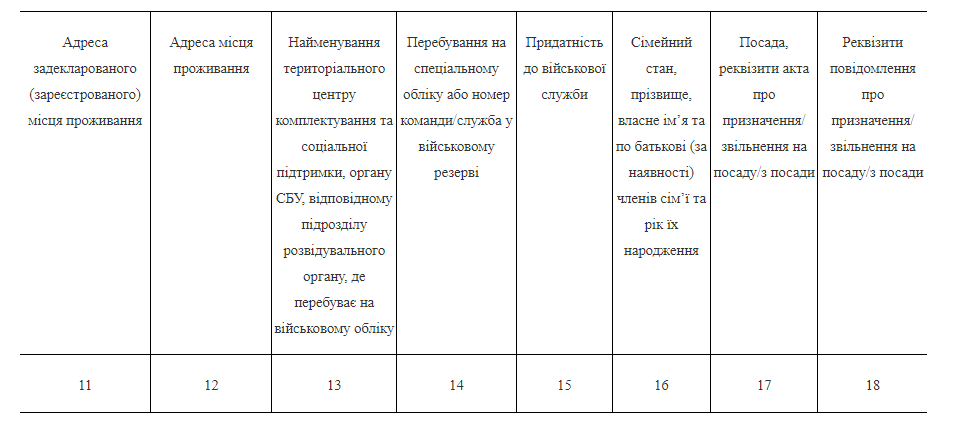 KAZNACHEI
29
ВІЙСЬКОВИЙ ОБЛІК НА ПІДПРИЄМСТВІ _
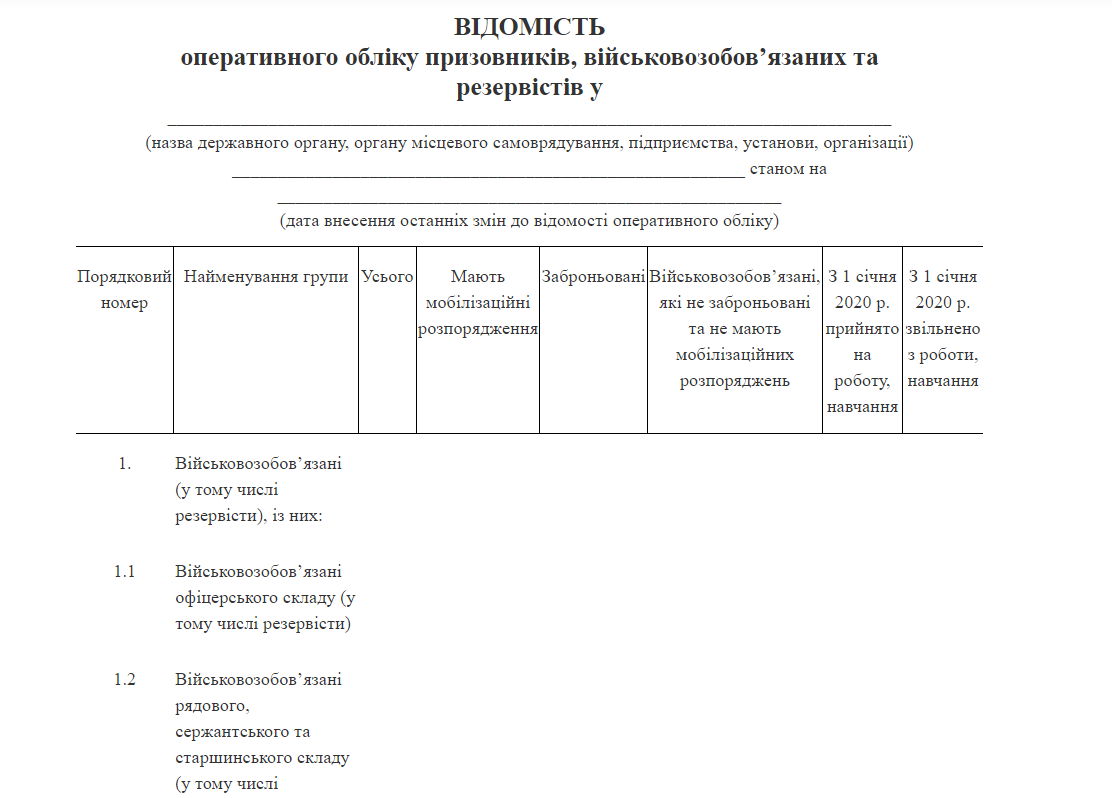 KAZNACHEI
30
ВІЙСЬКОВИЙ ОБЛІК НА ПІДПРИЄМСТВІ _
Мобілізовані та військовий облік! 
До Списків уключаємо інформацію про мобілізованих, контрактників які пішли на військову службу  в 2024 році. В графі «Придатність до військової служби» в Списку зазначте «Виключено з обліку»
Ті, які служать до 2024 року в Списки не уключаємо
KAZNACHEI
31
ВІЙСЬКОВИЙ ОБЛІК НА ПІДПРИЄМСТВІ _
На підприємстві працівник (конфліктний) прийшов із погрозами поскаржитися у всі інстанції на керівництво за те, що про нього не подали інформацію до ТЦК про виключення його з ВО. Працівник вважає, якщо він належить до молодшого офіцерського складу і має 45 років, то керівник мав подати інформацію про нього до ТЦК аби його виключити з ВО. 

ВІДПОВІДАЮ  

1.  Військовозобов’язані та резервісти протягом семи 7️⃣ днів з дня досягнення граничного віку перебування в запасі НАПРАВЛЯЮТЬСЯ КЕРІВНИКАМИ  підприємств  до ТЦК для виключення з військового обліку.
 На підставі відмітки РТЦК  у військово-обліковому документі про виключення  з військового обліку у відповідній графі списків персонального військового обліку робиться відмітка “
KAZNACHEI
32
ВІЙСЬКОВИЙ ОБЛІК НА ПІДПРИЄМСТВІ _
2. Військовозобов’язані та резервісти, які тимчасово не працюють, у рік досягнення граничного віку перебування в запасі особисто прибувають до ТЦК для виключення з військового обліку.

3. У разі неприбуття військовозобов’язаного та резервіста, який досяг граничного віку перебування в запасі, до ТЦК, таке виключення здійснюється без участі зазначених осіб 1 січня наступного року після року досягнення граничного віку перебування в запасі.
KAZNACHEI
33
ВІЙСЬКОВИЙ ОБЛІК НА ПІДПРИЄМСТВІ _
ГРАНИЧНИЙ ВІК ПЕРЕБУВАННЯ В ЗАПАСІ

Запас військовозобов'язаних поділяється на два розряди, що встановлюються залежно від віку військовозобов'язаних.

 Військовозобов’язані, які перебувають у запасі та мають військові звання рядового, сержантського і старшинського складу, поділяються на розряди за віком:

1) перший розряд - до 35 років;
2) другий розряд - до 60 років.
KAZNACHEI
34
ВІЙСЬКОВИЙ ОБЛІК НА ПІДПРИЄМСТВІ _
3. Особи офіцерського складу, які перебувають у запасі, поділяються на розряди за віком:

1) перший розряд:
молодший офіцерський склад - до 45 років;
старший офіцерський склад:
майор (капітан 3 рангу), підполковник (капітан 2 рангу) - до 50 років;
полковник (капітан 1 рангу) - до 55 років;
вищий офіцерський склад - до 60 років;

2) другий розряд:
молодший та старший офіцерський склад - до 60 років;
вищий офіцерський склад - до 65 років.

❗️4. Граничний вік перебування в запасі другого розряду є ВЗАГАЛІ граничним віком перебування в запасі  ЗСУ та інших військових формувань.(60 років та 65 років)
KAZNACHEI
35
ЗВІРЯННЯ СПИСКІВ ПЕРСОНАЛЬНОГО ВО
Звіряння облікових даних списків персонального військового обліку з їх військово-обліковими документами здійснюється відповідно до графіка звіряння, затвердженого керівниками відповідних державних органів, органів місцевого самоврядування, підприємств, установ та організацій.

Під час звіряння перевіряються наявність та стан військово-облікових документів призовників, військовозобов’язаних та резервістів.
KAZNACHEI
36
ЗВІРЯННЯ СПИСКІВ ПЕРСОНАЛЬНОГО ВО
Підприємства, установи та організації у п’ятиденний строк з дня проведення звіряння вносять до списків персонального військового обліку зміни облікових даних, виявлені під час їх звіряння, та надсилають щомісяця до 5 числа до відповідних районних (міських) територіальних центрів комплектування та соціальної підтримки, органів СБУ, відповідних підрозділів розвідувальних органів повідомлення про зміну облікових даних (у разі наявності).
KAZNACHEI
37
ЗВІРЯННЯ СПИСКІВ ПЕРСОНАЛЬНОГО ВО
Звіряння даних списків персонального військового обліку, які працюють на підприємствах, в установах та організаціях, з обліковими даними документів ТЦК на території відповідальності яких вони перебувають, здійснюється відповідно до графіка звіряння, затвердженого розпорядженням голови відповідної районної, районної у мм. Києві та Севастополі держадміністрації, міського голови.
KAZNACHEI
38
ЗВІРЯННЯ СПИСКІВ ПЕРСОНАЛЬНОГО ВО
Особи, відповідальні за ведення військового обліку, на підприємствах, у визначені графіком звіряння строки прибувають до відповідних  ТЦК для проведення звіряння даних списків персонального військового обліку 

копій їх військово-облікових документів з обліковими документами ТЦК
KAZNACHEI
39
ЗВІРЯННЯ СПИСКІВ ПЕРСОНАЛЬНОГО ВО
Звіряння даних списків персонального військового обліку, які працюють на підприємствах, в установах та організаціях, з обліковими даними документів ТЦК, що розташовані на території інших адміністративно-територіальних одиниць, здійснюється шляхом надсилання у двох примірниках витягів із списків персонального військового обліку, а також копій військово-облікових документів до таких районних (міських) територіальних центрів комплектування та соціальної підтримки.
KAZNACHEI
40
ЗВІРЯННЯ СПИСКІВ ПЕРСОНАЛЬНОГО ВО
Після здійснення звіряння з обліковими даними ТЦК один примірник витягу із списків персонального військового обліку повертається до підприємства, установи, організації з відміткою районного (міського) територіального центру комплектування та соціальної підтримки “звірено ___ ________ 20__ року”, підписом посадової особи, яка здійснила звіряння, та гербовою печаткою. 

Результати звіряння вносяться до журналу обліку результатів перевірок.
KAZNACHEI
41
ПОВІДОМЛЕННЯ ПРО ЗВІЛЬНЕННЯ/ПРИЙНЯТТЯта ЗМІНУ ОБЛІКОВИХ ДАНИХ
KAZNACHEI
42
ВІЙСЬКОВИЙ ОБЛІК НА ПІДПРИЄМСТВІ _
У разі, якщо на підприємстві відбуваються зміни у складі осіб, що підлягають персональному військовому обліку (прийняття на роботу або звільнення таких осіб), підприємство зобов’язане повідомити про це ТЦК.

Таке повідомлення складається за формою, наведеною в додатку 4 до Порядку № 1487. 

Його необхідно подати в ТЦК протягом 7 днів з дати видання відповідного наказу про прийняття або звільнення працівника
KAZNACHEI
43
ВІЙСЬКОВИЙ ОБЛІК НА ПІДПРИЄМСТВІ _
Про всі зміни особових даних працівників, які підлягають персональному військовому обліку, необхідно інформувати ТЦК.
 Таке інформування здійснюється шляхом подання до ТЦК повідомлення за формою, наведеною в додатку 4 до Порядку № 1487. Такі повідомлення подаються до ТЦК щомісяця до 5 числа.

В цьому випадку проінформувати необхідно про зміну прізвища, імені, по батькові (за наявності), реквізитів паспорта громадянина України і паспорта громадянина України для виїзду за кордон, адреси задекларованого/зареєстрованого місця проживання, адреси місця фактичного проживання, сімейного стану, освіти, місця роботи і посади
KAZNACHEI
44
ВІЙСЬКОВИЙ ОБЛІК НА ПІДПРИЄМСТВІ _
KAZNACHEI
45
ВІЙСЬКОВИЙ ОБЛІК НА ПІДПРИЄМСТВІ _
Про всі зміни особових даних працівників, які підлягають персональному військовому обліку, необхідно інформувати ТЦК.
 Таке інформування здійснюється шляхом подання до ТЦК повідомлення за формою, наведеною в додатку 4 до Порядку № 1487. Такі повідомлення подаються до ТЦК щомісяця до 5 числа.

В цьому випадку проінформувати необхідно про зміну прізвища, імені, по батькові (за наявності), реквізитів паспорта громадянина України і паспорта громадянина України для виїзду за кордон, адреси задекларованого/зареєстрованого місця проживання, адреси місця фактичного проживання, сімейного стану, освіти, місця роботи і посади
KAZNACHEI
46
СПИСКИ ГРОМАДЯН, ЯКІ ПІДЛЯГАЮТЬ ПРИПИСЦІ ДО ПРИЗОВНИХ ДІЛЬНИЦЬ
KAZNACHEI
47
ВІЙСЬКОВИЙ ОБЛІК НА ПІДПРИЄМСТВІ _
потрібно щороку подавати до відповідних районних (міських) ТЦК списки таких працівників. В цьому випадку вам необхідно скласти список за формою, наведеною в додатку 6 до Порядку № 1487.

До цього списку включаються всі юнаки, яким у рік приписки виповнюється 17 років, незалежно від громадянства, відбуття покарання в місцях позбавлення волі за вироками суду, стану здоров’я, задекларованого (зареєстрованого) місця проживання (місця фактичного проживання). 

Подати такий список до ТЦК необхідно до 1 грудня 2024 року.
KAZNACHEI
48
ВІЙСЬКОВИЙ ОБЛІК НА ПІДПРИЄМСТВІ _
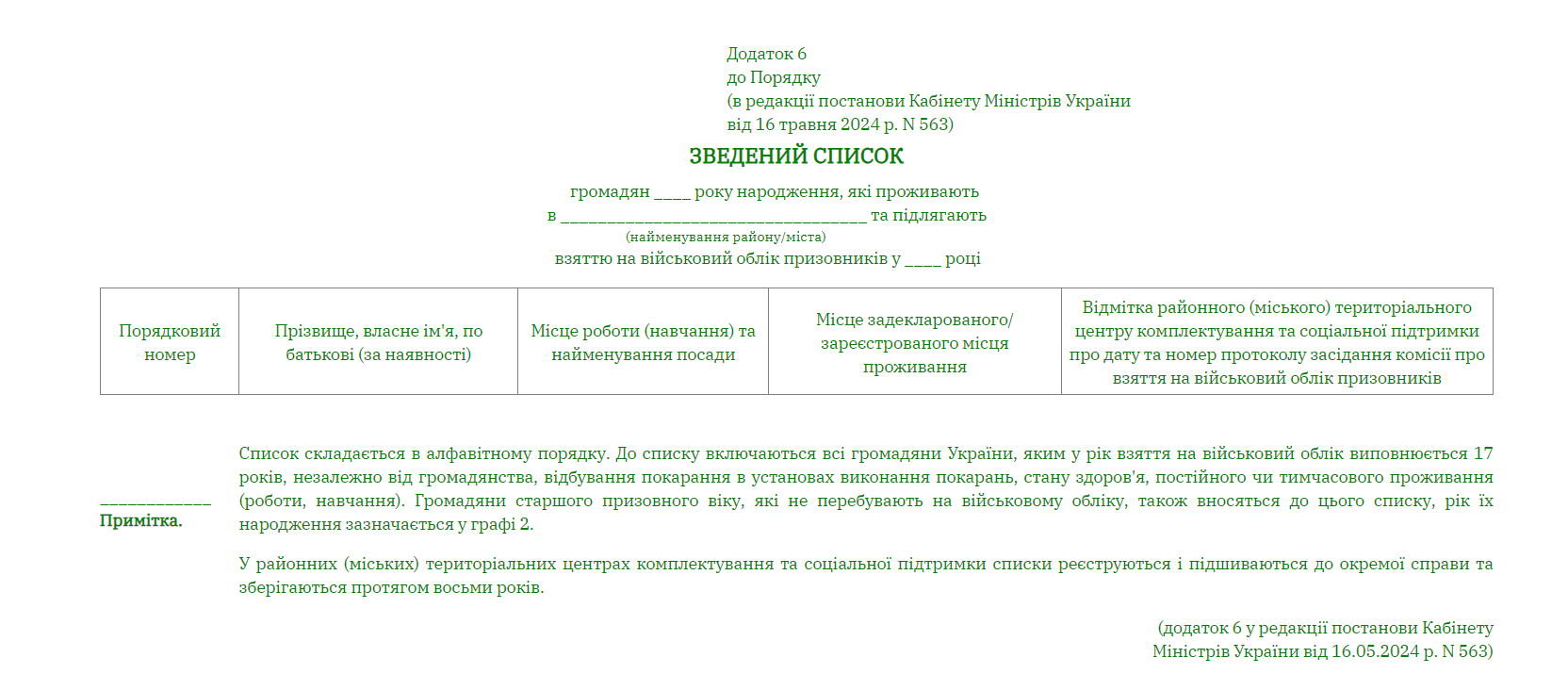 KAZNACHEI
49
ВІЙСЬКОВИЙ ОБЛІК НА ПІДПРИЄМСТВІ _
Громадяни старшого призовного віку, які не перебувають на військовому обліку, також вносяться до цього списку, рік їх народження зазначається у графі 2.
KAZNACHEI
50
ДОКУМЕНТИ ПРО ОПОВІЩЕННЯ ПРАЦІВНИКІВ
KAZNACHEI
51
ВІЙСЬКОВИЙ ОБЛІК НА ПІДПРИЄМСТВІ
Під час мобілізації громадяни зобов’язані з’явитися:
військовозобов’язані та резервісти, які приписані до військових частин для проходження військової служби у воєнний час або до інших підрозділів чи формувань для виконання обов’язків за посадами, передбаченими штатами воєнного часу, - на збірні пункти територіальних центрів комплектування та соціальної підтримки у строки, зазначені в отриманих ними повістках або мобілізаційних розпорядженнях


Ст. 22 Закону про мобілізаційну підготовку та мобілізацію
KAZNACHEI
52
ВІЙСЬКОВИЙ ОБЛІК НА ПІДПРИЄМСТВІ
У повістці про виклик до територіального центру комплектування та соціальної підтримки зазначаються:
1) прізвище, ім’я та по батькові і дата народження громадянина, якому адресована повістка;
2) найменування територіального центру комплектування та соціальної підтримки, що видав повістку;
3) мета виклику до територіального центру комплектування та соціальної підтримки;
4) місце, день і час явки за викликом;
5) підпис (електронний цифровий підпис) посадової особи, яка видала (сформувала) повістку;
6) реєстраційний номер повістки;
7) роз’яснення про наслідки неявки і про обов’язок повідомити про причини неявки.Ст. 22 Закону про мобілізаційну підготовку та мобілізацію
KAZNACHEI
53
ВІЙСЬКОВИЙ ОБЛІК НА ПІДПРИЄМСТВІ
Керівники підприємств, ...з отриманням розпорядження відповідного голови (начальника) районної, міської держадміністрації (військової адміністрації) або відповідного керівника районного (міського) територіального центру комплектування та соціальної підтримки про проведення заходів мобілізації чи виклик резервістів та військовозобов'язаних районного (міського) територіального центру комплектування:...
П. 13 Порядку № 560
KAZNACHEI
54
ВІЙСЬКОВИЙ ОБЛІК НА ПІДПРИЄМСТВІ
видають наказ керівника підприємства ....про проведення оповіщення резервістів та військовозобов'язаних, у якому зазначаються:
підстава та мета видання;
 перелік осіб, які підлягають оповіщенню;
 дата, час та місце їх прибуття;
способи доставки до ТЦК, який надіслав розпорядження,
відповідальні особи за здійснення оповіщення;
порядок здійснення контролю за оповіщенням та прибуттям військовозобов'язаних;
....інші питання;
П. 13 Порядку № 560
KAZNACHEI
55
ВІЙСЬКОВИЙ ОБЛІК НА ПІДПРИЄМСТВІ
- організовують через відповідальних осіб здійснення оповіщення у робочий час працівників підприємства (установи, організації) шляхом вручення повісток під їх особистий підпис;
-здійснюють на підприємстві інформаційне забезпечення призову резервістів та військовозобов'язаних на військову службу під час мобілізації;
- повідомляють письмово у триденний строк районному (міському) територіальному центру комплектування та соціальної підтримки про результати оповіщення та виконання резервістами та військовозобов'язаними вимог законодавства;


П. 13 Порядку № 560
KAZNACHEI
56
ВІЙСЬКОВИЙ ОБЛІК НА ПІДПРИЄМСТВІ
- забезпечують прибуття резервістів та військовозобов'язаних шляхом їх перевезення від підприємства (установи, організації) до пунктів збору РТЦК або військових частин чи звільнення їх від виконання обов'язків з урахуванням часу, необхідного для прибуття до територіального центру комплектування та соціальної підтримки, та у разі потреби часу на зворотній шлях;
 - невідкладно інформують відповідний РТЦК про працівників, які відмовилися від отримання повісток, та працівників, які написали заяви про звільнення.


П. 13 Порядку № 560
KAZNACHEI
57
ВІЙСЬКОВИЙ ОБЛІК НА ПІДПРИЄМСТВІ
Під час мобілізації громадяни викликаються з метою:
1) до районних (міських) територіальних центрів комплектування та соціальної підтримки або їх відділів:
взяття на військовий облік;
проходження медичного огляду для визначення придатності до військової служби;
уточнення своїх персональних даних, даних військово-облікового документа з військово-обліковими даними Єдиного державного реєстру призовників, військовозобов'язаних, резервістів (територіального центру комплектування та соціальної підтримки);
призову на військову службу під час мобілізації та відправлення до місць проходження військової служби;
П. 27 Порядку № 560
KAZNACHEI
58
ВІЙСЬКОВИЙ ОБЛІК НА ПІДПРИЄМСТВІ
Під час мобілізації громадяни викликаються з метою:
2) до відповідних підрозділів розвідувальних органів, Центрального управління або регіональних органів СБУ:
проходження медичного огляду для визначення придатності до військової служби;
уточнення своїх персональних даних, даних військово-облікового документа з військово-обліковими даними відповідних підрозділів розвідувальних органів, Центрального управління або регіональних органів СБУ;
призову на військову службу під час мобілізації та відправлення до місць проходження військової служби.
П. 27 Порядку № 560
KAZNACHEI
59
ВІЙСЬКОВИЙ ОБЛІК НА ПІДПРИЄМСТВІ
Виклик громадян до районних (міських) територіальних центрів комплектування та соціальної підтримки чи їх відділів, відповідних підрозділів розвідувальних органів, Центрального управління або регіональних органів СБУ під час мобілізації здійснюється шляхом вручення (надсилання) повістки (додаток 1).










П. 28 Порядку № 560
KAZNACHEI
60
ВІЙСЬКОВИЙ ОБЛІК НА ПІДПРИЄМСТВІ
Виклик громадян до районних (міських) територіальних центрів комплектування та соціальної підтримки чи їх відділів, відповідних підрозділів розвідувальних органів, Центрального управління або регіональних органів СБУ під час мобілізації здійснюється шляхом вручення (надсилання) повістки (додаток 1).










П. 28 Порядку № 560
KAZNACHEI
61
ВІЙСЬКОВИЙ ОБЛІК НА ПІДПРИЄМСТВІ
У повістці зазначаються:
прізвище, власне ім'я та по батькові (за наявності) і дата народження громадянина, якому адресована повістка;
найменування районного (міського) територіального центру комплектування та соціальної підтримки або його відділів чи відповідного підрозділу розвідувальних органів, Центрального управління або регіонального органу СБУ, що видав повістку;







П. 29 Порядку № 560
KAZNACHEI
62
ВІЙСЬКОВИЙ ОБЛІК НА ПІДПРИЄМСТВІ
У повістці зазначаються:
мета виклику до районного (міського) територіального центру комплектування та соціальної підтримки або його відділів чи відповідних підрозділів розвідувальних органів, Центрального управління або регіональних органів СБУ;
місце, день і час явки за викликом;
підпис (кваліфікований електронний підпис) посадової особи, яка видала (сформувала) повістку, дата підпису;
реєстраційний номер повістки;
роз'яснення про наслідки неявки і про обов'язок повідомити про причини неявки.

П. 29 Порядку № 560
KAZNACHEI
63
ВІЙСЬКОВИЙ ОБЛІК НА ПІДПРИЄМСТВІ
Повістка формується за допомогою Єдиного державного реєстру призовників, військовозобов'язаних та резервістів або бланк повістки заповнюється представником районного (міського) територіального центру комплектування та соціальної підтримки або його відділу.
Керівник районного (міського) територіального центру комплектування та соціальної підтримки або його відділу накладає на повістку кваліфікований електронний підпис або особисто підписує повістку та скріплює гербовою печаткою.
Реєстраційний номер повістки фіксується в Єдиному державному реєстрі призовників, військовозобов'язаних та резервістів.

П. 30 Порядку № 560
KAZNACHEI
64
ВІЙСЬКОВИЙ ОБЛІК НА ПІДПРИЄМСТВІ
Повістки мають право вручати:
...

представники підприємств, установ, організацій - на території підприємств (установ, організацій) та в місцях виконання працівниками робіт (обов'язків);





П. 31 Порядку № 560
KAZNACHEI
65
ЖУРНАЛ РЕЄСТРАЦІЇ ПЕРЕВІРОК ТА ЗВІРЯНЬ
KAZNACHEI
66
ВІЙСЬКОВИЙ ОБЛІК НА ПІДПРИЄМСТВІ _
Ще один з обов’язків роботодавця щодо військового обліку – це ведення та зберігання журналу обліку результатів перевірки (п. 34 Порядку № 1487). 

Такий журнал слід оформити відповідно до форми, наведеної в додатку 9 до Порядку № 1487 
(Журнал обліку результатів перевірки стану військового обліку призовників, військовозобов’язаних та резервістів, звіряння їх облікових даних з даними районних (міських) територіальних центрів комплектування та соціальної підтримки (органів СБУ, підрозділів Служби зовнішньої розвідки).
KAZNACHEI
67
НАКАЗ ПРО СТАН ВІЙСЬКОВОГО ОБЛІКУ
KAZNACHEI
68
ВІЙСЬКОВИЙ ОБЛІК НА ПІДПРИЄМСТВІ _
щороку до 1 лютого видають накази (розпорядження) про стан військового обліку за минулий рік та завдання на наступний рік на підставі звітів, результатів вжитих заходів та перевірок стану військового обліку в минулому році відповідно до компетенції.

Наказами… підприємств… визначаються завдання щодо методичного забезпечення військового обліку, підвищення кваліфікації осіб, відповідальних за ведення військового обліку, інші заходи щодо поліпшення стану військового обліку…
П. 72 Порядку 1487
KAZNACHEI
69
ЩО і ДО ЯКОГО ТЦК ПОДАЄМО
KAZNACHEI
70
ВІЙСЬКОВИЙ ОБЛІК НА ПІДПРИЄМСТВІ _
до ТЦК та СП за місцем реєстрації місця проживання військовозобов’язаних:
Звіряння даних списків персонального військового обліку військовозобов’язаних, які працюють (навчаються), з обліковими даними документів районних (міських) ТЦК та СП, що розташовані на території інших адміністративно-територіальних одиниць, здійснюється шляхом надсилання у двох примірниках витягів із списків персонального військового обліку, а також копій військово-облікових документів до таких районних (міських) ТЦК та СП (п. 46 Порядку № 1487).  (витяги із списків та копії військово-облікових документів)
KAZNACHEI
71
ВІЙСЬКОВИЙ ОБЛІК НА ПІДПРИЄМСТВІ _
до ТЦК та СП за місцем реєстрації місця проживання військовозобов’язаних:
Юридичні особи повинні здійснювати періодичне звіряння списків персонального військового обліку із записами у військово-облікових документах працівників. Не рідше одного разу на рік вони проводять звіряння даних списків персонального військового обліку з обліковими документами відповідних районних (міських) ТЦК та СП, органів СБУ, підрозділів Служби зовнішньої розвідки, в яких вони перебувають на військовому обліку (абзац 9 п. 34 Порядку № 1487)
KAZNACHEI
72
ВІЙСЬКОВИЙ ОБЛІК НА ПІДПРИЄМСТВІ _
до ТЦК та СП за місцем реєстрації місця проживання військовозобов’язаних:
юрособи приймають від військовозобов’язаних під розписку в бланках розписок згідно з додатком 7 до Порядку № 1487 їх військово-облікові документи для подання таких документів до відповідних районних (міських) ТЦК та СП, СБУ, Служби зовнішньої розвідки з метою їх звіряння з обліковими даними.
KAZNACHEI
73
ВІЙСЬКОВИЙ ОБЛІК НА ПІДПРИЄМСТВІ _
до ТЦК та СП за місцем реєстрації місця проживання військовозобов’язаних:
У семиденний строк з дня видання наказу про прийняття на роботу (навчання), звільнення з роботи, завершення навчання (відрахування із закладу освіти) юридичні особи мають надсилати до відповідних районних (міських) ТЦК та СП повідомлення про зміну облікових даних призовників, військовозобов’язаних та резервістів (додаток 4 до Порядку № 1487).
KAZNACHEI
74
ВІЙСЬКОВИЙ ОБЛІК НА ПІДПРИЄМСТВІ _
до ТЦК та СП за місцем реєстрації підприємства:
Юридичні особи повинні в семиденний строк з дати видання наказу про призначення або звільнення керівників та осіб, відповідальних за організацію та ведення військового обліку, повідомляти про це відповідні районні (міські) ТЦК та СП, що передбачено п. 13 Порядку № 1487 (форма повідомлення наведена в додатку 1 до Порядку № 1487).
KAZNACHEI
75
ВІЙСЬКОВИЙ ОБЛІК НА ПІДПРИЄМСТВІ _
до ТЦК та СП за місцем реєстрації підприємства:
Щороку до 1 грудня до відповідних районних (міських) ТЦК та СП подаються списки громадян, які підлягають приписці до призовних дільниць, згідно з додатком 6 до Порядку № 1487. Якщо такої категорії працівників немає, юридичні особи повинні письмово повідомити про це ТЦК та СП.
KAZNACHEI
76
ВІЙСЬКОВИЙ ОБЛІК НА ПІДПРИЄМСТВІ _
до  ТЦК та СП (чи інших органів) , які вимагають їх надання.
юрособи мають подавати до відповідних районних (міських) ТЦК та СП, органів СБУ, підрозділів Служби зовнішньої розвідки на їх вимогу відомості про призовників, військовозобов’язаних та резервістів, персональний військовий облік яких вони ведуть (п. 34 Порядку № 1487)
KAZNACHEI
77
ВІЙСЬКОВИЙ ОБЛІК НА ПІДПРИЄМСТВІ _
до ТЦК та СП чи відповідного органу, що надіслав юридичній особі таке розпорядження
У разі отримання розпоряджень районних (міських) ТЦК та СП, СБУ, Служби зовнішньої розвідки щодо оповіщення призовників, військовозобов’язаних та резервістів про їх виклик до зазначених органів юридичні особи зобов’язані видати наказ (розпорядження) про оповіщення військовозобов’язаних та довести його до відома таких осіб під підпис у частині, що стосується їх прибуття до відповідного органу у визначені ним строки. Крім того, у триденний строк необхідно надіслати копію наказу (розпорядження) до відповідного районного (міського) ТЦК та СП, органу СБУ, підрозділу Служби зовнішньої розвідки
KAZNACHEI
78
ВІЙСЬКОВИЙ ОБЛІК НА ПІДПРИЄМСТВІ _
до ТЦК та СП чи відповідного органу, що надіслав юридичній особі таке розпорядження
У разі отримання розпоряджень районних (міських) ТЦК та СП, СБУ, Служби зовнішньої розвідки щодо оповіщення призовників, військовозобов’язаних та резервістів про їх виклик до зазначених органів юридичні особи зобов’язані видати наказ (розпорядження) про оповіщення військовозобов’язаних та довести його до відома таких осіб під підпис у частині, що стосується їх прибуття до відповідного органу у визначені ним строки. Крім того, у триденний строк необхідно надіслати копію наказу (розпорядження) до відповідного районного (міського) ТЦК та СП, органу СБУ, підрозділу Служби зовнішньої розвідки
KAZNACHEI
79
ПЕРВІРКИ ТЦК, ГЕНШТАБ
KAZNACHEI
80
ПЕРЕВІРКИ (ключові строки)
1.Питання перевірки доводяться до державних органів, органів місцевого самоврядування, підприємств, установ та організацій, які включені до відповідних планів перевірки, не пізніше ніж за 10 днів до її початку.
2. За результатом перевірки ТЦК та СП складає акт, який у 20-денний строк (з дня закінчення перевірки) надсилається на підприємство, а також до районних ТЦК та СП для реагування і вжиття згідно із законодавством відповідних заходів.
3. Керівники підприємств, які вже пройшли перевірку стану військового обліку, мають в обов'язковому порядку забезпечити усунення, у разі виявлення, всіх наявних недоліків.
4. Про вжиті заходи щодо усунення наявних недоліків керівники в 30-денний строк (з дня отримання результатів перевірки) мають проінформувати керівника органу, підприємства, установи й організації, який проводив перевірку.
KAZNACHEI
81
ПЕРЕВІРКИ (ключові строки)
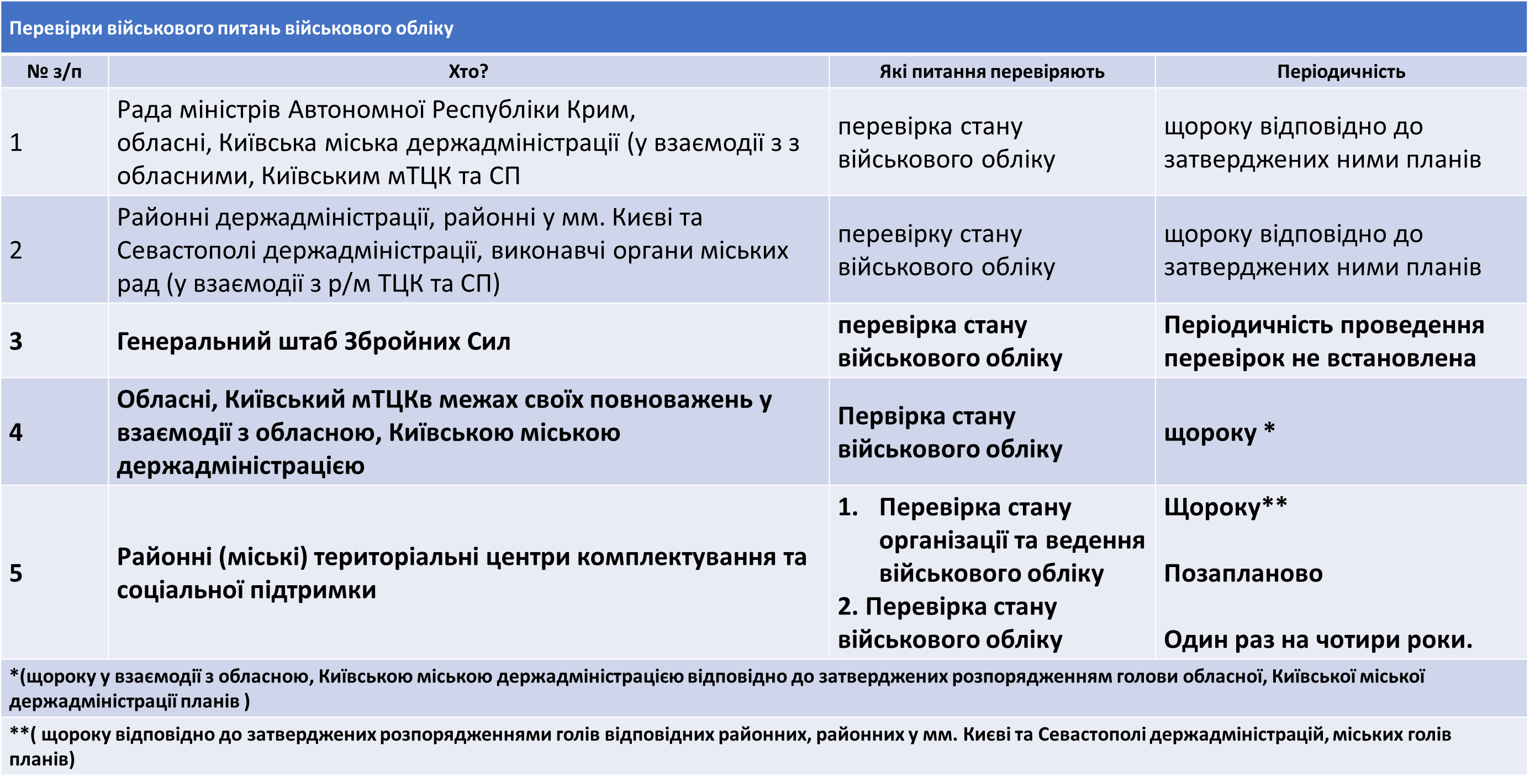 KAZNACHEI
82
ПЕРЕВІРКИ (ключові строки)
Під час перевірки, підприємств перевіряється:
1. наявність структурного підрозділу (посадових осіб), на який (яких) покладається функція з ведення військового обліку;
2. перевіряються положення про структурний підрозділ, інструкції посадових осіб, наказ керівника підприємства, установи та організації про призначення посадових осіб, відповідальних за ведення військового обліку, штатний розпис тощо);
3. стан методологічного та методичного забезпечення заходів військового обліку;
4. стан забезпечення оповіщення та прибуття призовників, військовозобов’язаних та резервістів до відповідних ТЦК;
5. порядок взяття на персональний військовий облік призовників, військовозобов’язаних та резервістів, прийнятих на роботу та в інших випадках, передбачених Порядком;
6.  стан дотримання встановлених строків повідомлення ТЦК про прийняття на роботу (навчання);
KAZNACHEI
83
ПЕРЕВІРКИ (ключові строки)
Під час перевірки, підприємств перевіряється:
7. порядок виключення з персонального військового обліку призовників, військовозобов’язаних та резервістів, які звільнені з роботи,, та в інших випадках, передбачених Порядком;
8.  стан дотримання встановлених строків повідомлення ТЦК про звільнення з роботи;
9. наявність та стан ведення журналу обліку результатів перевірки стану військового обліку, звіряння їх облікових даних з даними ТЦК;
10. організація, стан обліку і порядок ведення та зберігання документів з питань військового обліку;
11. наявність та стан ведення списків персонального військового обліку, відомості оперативного обліку призовників, військовозобов’язаних та резервістів;
12. повнота, актуальність і достовірність облікових даних призовників, військовозобов’язаних та резервістів, внесених до зазначених списків;
KAZNACHEI
84
ПЕРЕВІРКИ (ключові строки)
Під час перевірки, підприємств перевіряється:
13. стан дотримання встановлених строків внесення змін до списків персонального військового обліку щодо прізвища, власного імені та по батькові (за наявності), реквізитів паспорта, задекларованого/зареєстрованого місця проживання, місця фактичного проживання, сімейного стану, освіти, місця роботи і посади та повідомлення ТЦК про такі зміни;
14.організація планування та здійснення звіряння облікових даних списків персонального військового обліку із записами у їх військово-облікових документах, а також з обліковими даними, що містяться у картках первинного обліку виконавчих органів сільських, селищних міських рад (наявність та стан виконання відповідного графіка звіряння);
15. стан взаємодії з ТЦК, у яких призовники, військовозобов’язані та резервісти перебувають на військовому обліку, щодо строків та способів звіряння даних списків персонального військового обліку, внесення відповідних змін до них, а також щодо оповіщення призовників, військовозобов’язаних та резервістів;
KAZNACHEI
85
ПЕРЕВІРКИ (ключові строки)
Під час перевірки, підприємств перевіряється:
16. організація, стан та результати звіряння облікових даних списків персонального військового обліку з обліковими даними відповідних ТЦК (наявність та стан виконання відповідного графіка звіряння);
17. стан доведення до призовників, військовозобов’язаних та резервістів Правил військового обліку під особистий підпис під час прийняття на роботу (навчання);
18. організація здійснення контролю за виконанням призовниками, військовозобов’язаними та резервістами Правил військового обліку та проведення відповідної роз’яснювальної роботи;
KAZNACHEI
86
ПЕРЕВІРКИ (ключові строки)
Під час перевірки, підприємств перевіряється:
19. організація та стан бронювання військовозобов’язаних, які працюють на підприємстві, (перевіряється обґрунтованість бронювання військовозобов’язаних, а також обсягів такого бронювання, наявність переліків посад і професій військовозобов’язаних, які підлягають бронюванню, оформлення документів з питань бронювання, порядок зберігання та видачі (анулювання) посвідчень про відстрочку від призову на військову службу під час мобілізації, наявність звітної документації з питань бронювання військовозобов’язаних, наявність додатка 5 до Об’єднаного звіту;
20. організація та результати усунення недоліків, виявлених під час проведення попередніх перевірок стану військового обліку.
KAZNACHEI
87
ГАРАНТІЇ ПРАЦІВНИКАМ, ЯКИМ НАДАЛИ ПОВІСТКИ…
KAZNACHEI
88
ГАРАНТІЇ ПРАЦІВНИКАМ
За працівниками, призваними …, на особливий період, військову службу за призовом … або прийнятими на військову службу за контрактом, під час дії особливого періоду на строк до його закінчення або до дня фактичного звільнення зберігаються місце роботи і посада 

Таким працівникам здійснюється виплата грошового забезпечення за рахунок коштів Державного бюджету України відповідно до Закону України "Про соціальний і правовий захист військовослужбовців та членів їх сімей".
Ч. 3 Ст 119 КЗпП
www.ibuh.info
89
ГАРАНТІЇ ПРАЦІВНИКАМ
На час виконання державних або громадських обов'язків, якщо за чинним законодавством України ці обов'язки можуть здійснюватись у робочий час, працівникам гарантується збереження місця роботи (посади) і середнього заробітку.






Ч. 1 Ст 119 КЗпП
www.ibuh.info
90
ГАРАНТІЇ ПРАЦІВНИКАМ
Працівникам, які залучаються до виконання обов'язків, передбачених Кодексом цивільного захисту України, законами України "Про військовий обов'язок і військову службу" і "Про альтернативну (невійськову) службу", "Про мобілізаційну підготовку та мобілізацію", надаються гарантії та пільги відповідно до цих законів.





Ч. 2 Ст 119 КЗпП
www.ibuh.info
91
ГАРАНТІЇ ПРАЦІВНИКАМ
Громадяни України для виконання обов’язків, пов’язаних:- із взяттям на військовий облік;
направленням, призовом або прийняттям на військову службу, 
а також особи, які направляються центрами рекрутингу, центрами надання адміністративних послуг, центрами зайнятості, відповідними ТЦК, СБУ, відповідними підрозділами розвідувальних органів України 
- на медичний огляд (медичне обстеження в амбулаторних чи стаціонарних умовах), лікування, звільняються від роботи на час, необхідний для виконання зазначених обов’язків та перебування в лікувальному закладі охорони здоров’я, із збереженням за такими громадянами місця роботи, займаної посади і середньої заробітної плати.
Ст. 21 Закону 2232 (в редації з 18.05.2024)
www.ibuh.info
92
ГАРАНТІЇ ПРАЦІВНИКАМ
За громадянами України, які проходять підготовку до військової служби з відривом від виробництва, на весь час підготовки, включаючи час проїзду до місця підготовки та у зворотному напрямку, зберігаються місце роботи, а також займана посада та середній заробіток на підприємстві, в установі, організації, незалежно від підпорядкування і форм власності.






Ст. 13 Закону 2232 (в редації з 18.05.2024)
www.ibuh.info
93
ГАРАНТІЇ ПРАЦІВНИКАМ
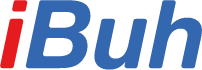 За призваними на збори військовозобов'язаними на весь період зборів та резервістами на весь час виконання ними обов'язків служби у військовому резерві, включаючи час проїзду до місця їх проведення і назад, зберігаються місце роботи, а також займана посада та середня заробітна плата на підприємстві, в установі, організації незалежно від підпорядкування і форм власності.





Ст. 29 Закону 2232 (в редації з 18.05.2024)
www.ibuh.info
94
ГАРАНТІЇ ПРАЦІВНИКАМ
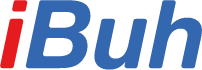 За військовозобов'язаними, призваними на збори, зберігається на весь період зборів, уключаючи час проїзду до місця їх проведення і назад, місце роботи, займана посада та середній заробіток як на основній, так і на сумісних роботах.
Зазначені особи не підлягають звільненню з роботи з ініціативи власника або вповноваженого ним органу незалежно від підпорядкування і форм власності з дня отримання повістки про призов і до повернення.



П. 7 Інструкції № 80
www.ibuh.info
95
ГАРАНТІЇ ПРАЦІВНИКАМ
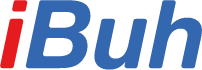 Особам, призваним на збори, виплачується заробітна плата за відпрацьований час до дня припинення роботи у зв'язку з від'їздом на збори, а також середня заробітна плата за перші півмісяця зборів.

За решту часу перебування на зборах виплата заробітної плати провадиться у звичайні строки, установлені на підприємстві, в установі чи організації, де працює військовозобов'язаний.



П. 8 Інструкції № 80
www.ibuh.info
96
ВАШІ ЗАПИТАННЯ
97